Крестики-нолики
урок – игра
Автор учитель математики Мурысина Т.М.
ИНТЕРАКТИВНОЕ ТАБЛО
3
1
2
Урок – игра
4
6
5
9
7
8
ЗАДАЧА
Сережа был с папой в тире. Они договорились, что Сережа делает 5 выстрелов и за каждое попадание получает еще 2 премиальных выстрелов. Сережа стрелял 11 раз. Сколько у него было попаданий?
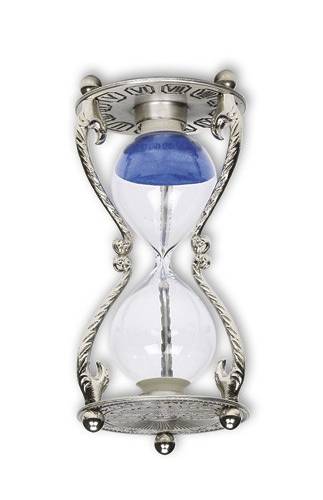 Подсказки
Проверить ответ
табло
Подсказки:
Если Сережа попадет один раз, то получит 2 премиальных выстрела, значит, он выстрелит 7 раз.
1
2
3
4
5
Проверить ответ
табло
Подсказки:
Если Сережа попадет один раз, то получит 2 премиальных выстрела, значит, он выстрелит 7 раз.
1
Если Сережа попадет 2 раза, то получит 4 премиальных выстрела (за каждое попадание по 2 выстрела).
2
3
4
5
Проверить ответ
табло
Подсказки:
Если Сережа попадет один раз, то получит 2 премиальных выстрела, значит, он выстрелит 7 раз.
1
Если Сережа попадет 2 раза, то получит 4 премиальных выстрела (за каждое попадание по 2 выстрела).
2
Сколько раз Сережа выстрелит, если попадет 3 раза? Сколько премиальных выстрелов получит Сережа за 3 попадания?
3
4
5
Проверить ответ
табло
Подсказки:
Если Сережа попадет один раз, то получит 2 премиальных выстрела, значит, он выстрелит 7 раз.
1
Если Сережа попадет 2 раза, то получит 4 премиальных выстрела (за каждое попадание по 2 выстрела).
2
Сколько раз Сережа выстрелит, если попадет 3 раза? Сколько премиальных выстрелов получит Сережа за 3 попадания?
3
4
Сколько выстрелов делает Сережа без попаданий?
5
Проверить ответ
табло
Подсказки:
Если Сережа попадет один раз, то получит 2 премиальных выстрела, значит, он выстрелит 7 раз.
1
Если Сережа попадет 2 раза, то получит 4 премиальных выстрела (за каждое попадание по 2 выстрела).
2
Сколько раз Сережа выстрелит, если попадет 3 раза? Сколько премиальных выстрелов получит Сережа за 3 попадания?
3
4
Сколько выстрелов делает Сережа без попаданий?
Если Сережа стрелял 11 раз, то сколько он сделал премиальных выстрелов?
5
Проверить ответ
табло
Решение задачи
Сережа был с папой в тире. Они договорились, что Сережа делает 5 выстрелов и за каждое попадание получает еще 2 премиальных выстрелов. Сережа стрелял 11 раз. Сколько у него было попаданий?
Решение: 
1 попадание 5+2=7 выстрелов; 
2 попадания 5+4=9 выстрелов; 
3 попадания 5+6=11 выстрелов. 
Ответ: 3 попадания.
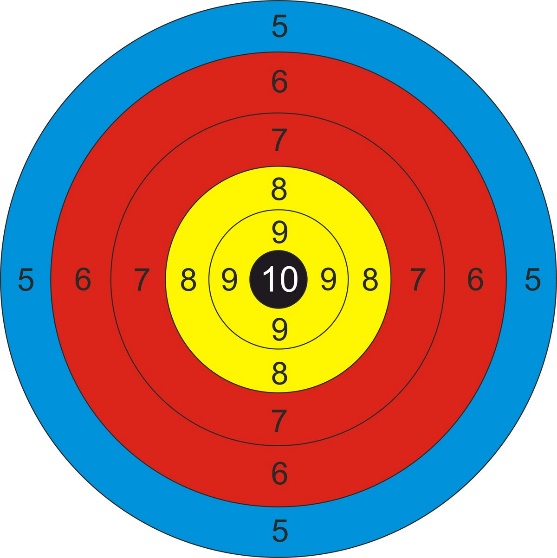 табло
ИНТЕРАКТИВНОЕ ТАБЛО
3
2
Урок – игра
4
6
5
9
7
8
ЗАДАЧА
Улитка ползет по дереву, высота которого 10 м. За день она проползает 4 м вверх, а ночью соскальзывает на 3 м вниз. За сколько дней улитка доползет до вершины дерева?
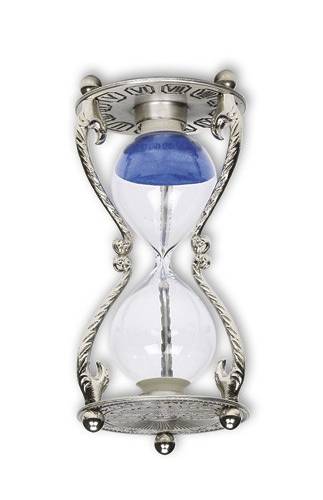 Подсказки
Проверить ответ
табло
Подсказки:
Какое расстояние проползет улитка за первые, вторые и третьи сутки?
1
2
3
4
5
Проверить ответ
табло
Подсказки:
Какое расстояние проползет улитка за первые, вторые и третьи сутки?
1
Сколько всего метров проползет улитка за одни сутки?
2
3
4
5
Проверить ответ
табло
Подсказки:
Какое расстояние проползет улитка за первые, вторые и третьи сутки?
1
Сколько всего метров проползет улитка за одни сутки?
2
Сколько всего метров проползет улитка за двое суток?
3
4
5
Проверить ответ
табло
Подсказки:
Какое расстояние проползет улитка за первые, вторые и третьи сутки?
1
Сколько всего метров проползет улитка за одни сутки?
2
Сколько всего метров проползет улитка за двое суток?
3
4
Сколько всего метров проползет улитка за 6 суток?
5
Проверить ответ
табло
Подсказки:
Какое расстояние проползет улитка за первые, вторые и третьи сутки?
1
Сколько всего метров проползет улитка за одни сутки?
2
Сколько всего метров проползет улитка за двое суток?
3
4
Сколько всего метров проползет улитка за 6 суток?
Сколько метров останется проползти улитке после 6 суток, на 7 день?
5
Проверить ответ
табло
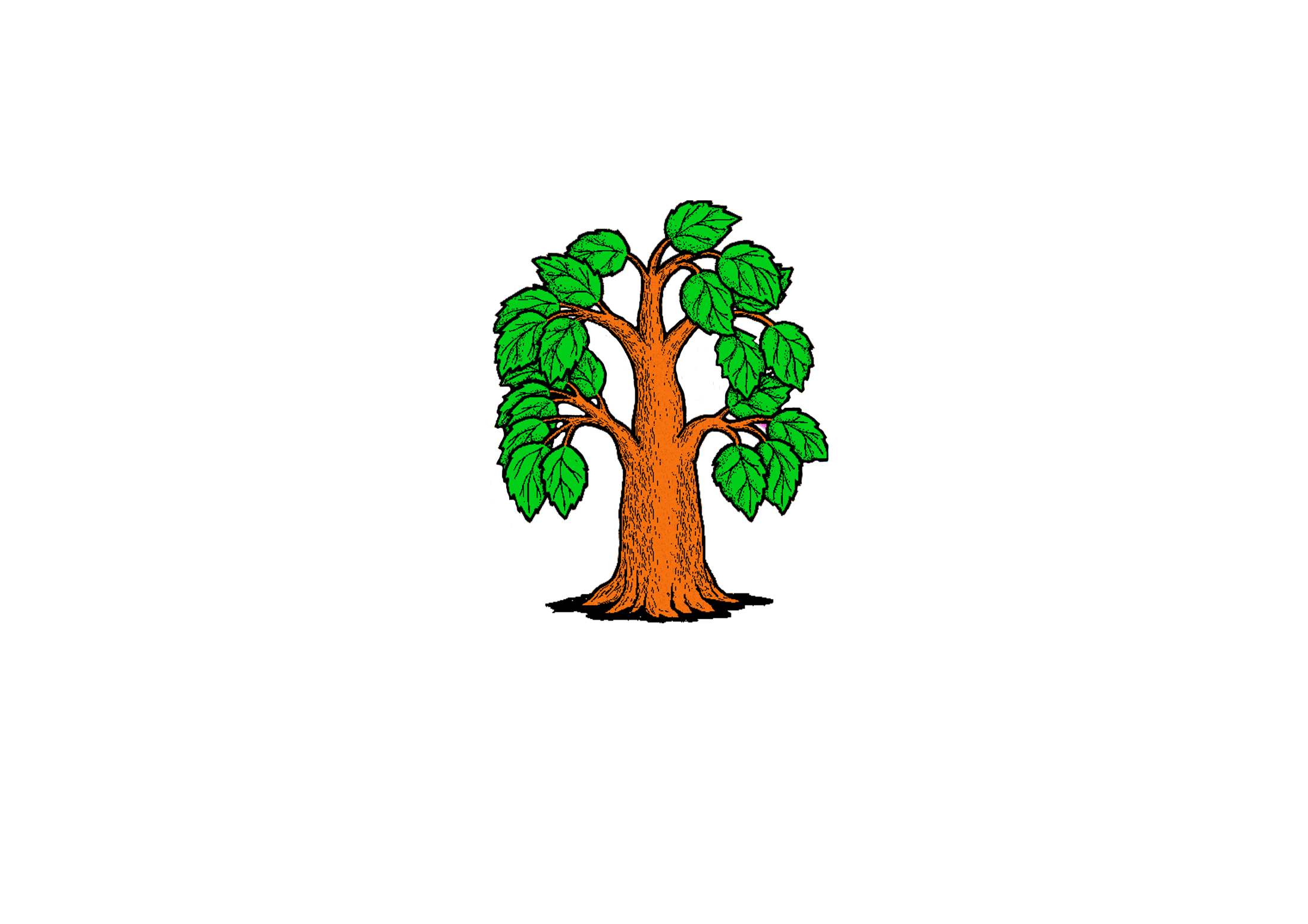 Решение задачи
Улитка ползет по дереву, высота которого 10 м. За день она проползает 4 м вверх, а ночью соскальзывает на 3 м вниз. За сколько дней улитка доползет до вершины дерева?
Решение: 
За 1 сутки 4-3=1 метр; 
за 6 суток 6 м; 
за 7 день она достигнет 
вершины дерева, а ночью 
снова опуститься на 3 м. 
Ответ: за 7 дней.
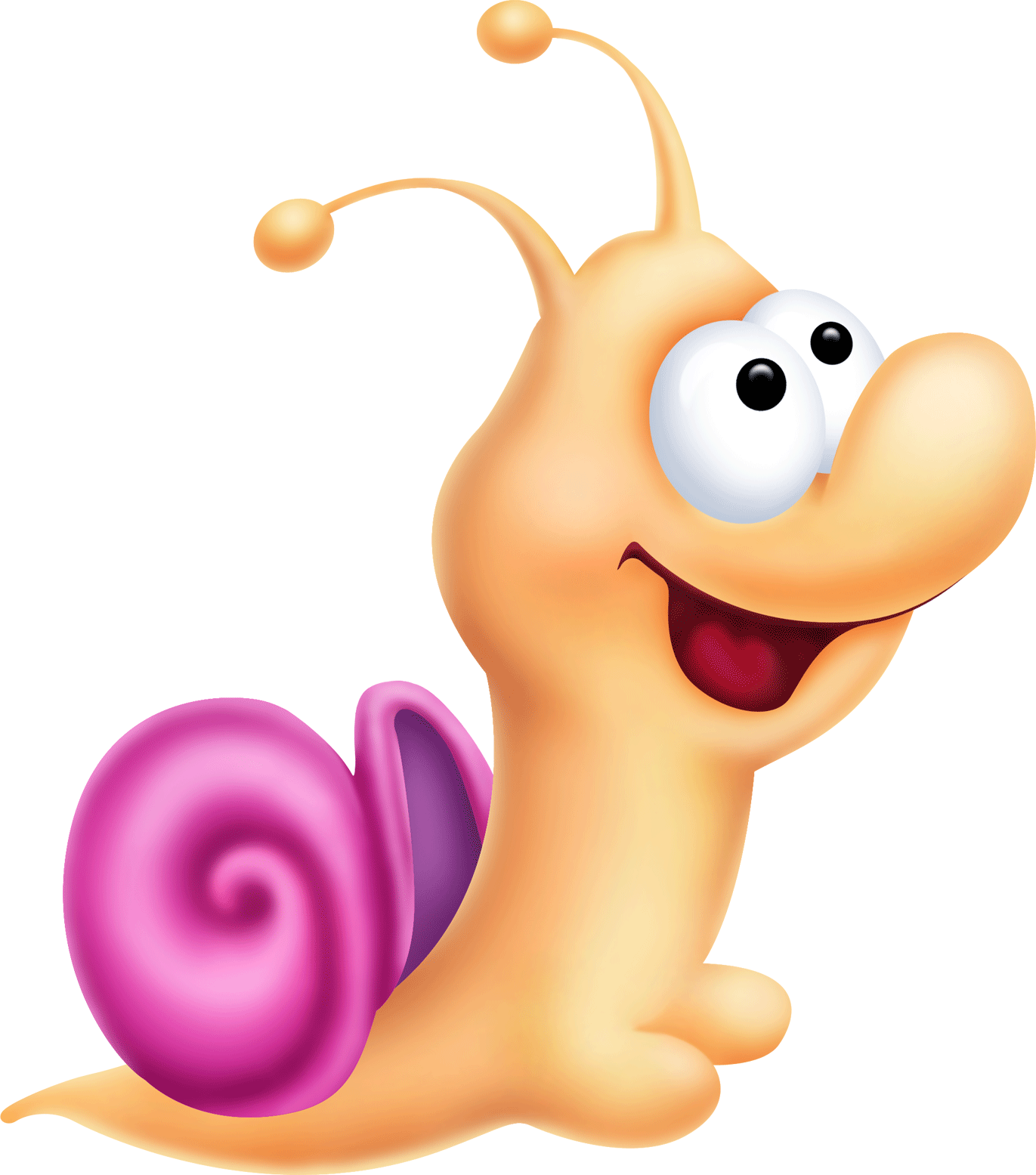 табло
ИНТЕРАКТИВНОЕ ТАБЛО
3
Урок – игра
4
6
5
9
7
8
ИНТЕРАКТИВНОЕ ТАБЛО
Х
Урок – игра
4
6
5
9
7
8
сюрприз
ЗАДАЧА-ШУТКА
Разделить 5 яблок между пятью лицами, чтобы каждый получил по яблоку, и одно яблоко осталось в корзине.
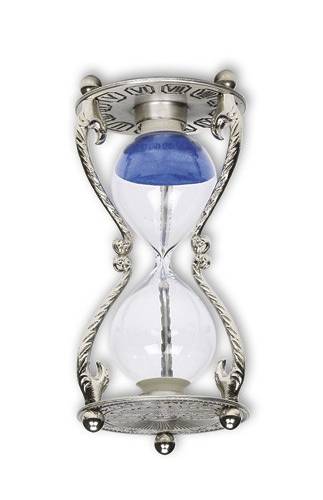 Проверить ответ
табло
ЗАДАЧА-ШУТКА
Разделить 5 яблок между пятью лицами, чтобы каждый получил по яблоку, и одно яблоко осталось в корзине.
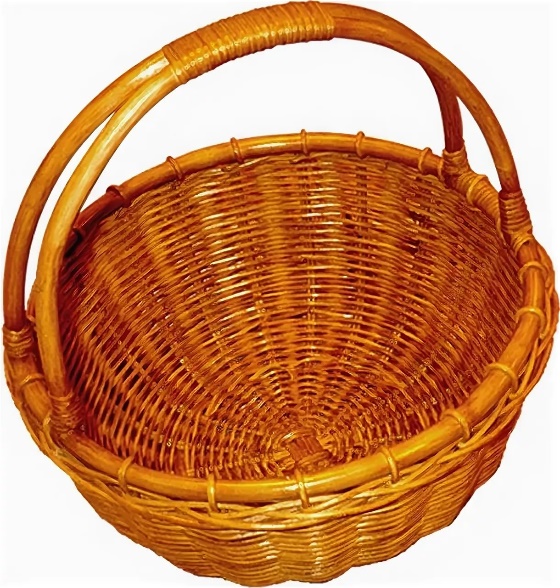 Проверить ответ
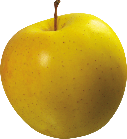 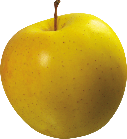 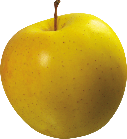 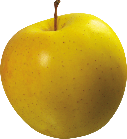 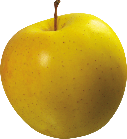 Ответ:  Один человек берет яблоко вместе с корзиной.
табло
ИНТЕРАКТИВНОЕ ТАБЛО
Х
Урок – игра
6
5
9
7
8
ЗАДАЧА-ШУТКА
В комнате 4 угла. В каждом углу сидит кошка. Напротив каждой кошки по три кошки. На хвосте каждой кошки по одной кошке. Сколько всего кошек в комнате?
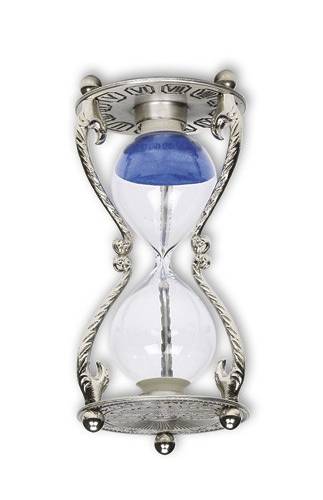 Проверить ответ
табло
ЗАДАЧА-ШУТКА
В комнате 4 угла. В каждом углу сидит кошка. Напротив каждой кошки по три кошки. На хвосте каждой кошки по одной кошке. Сколько всего кошек в комнате?
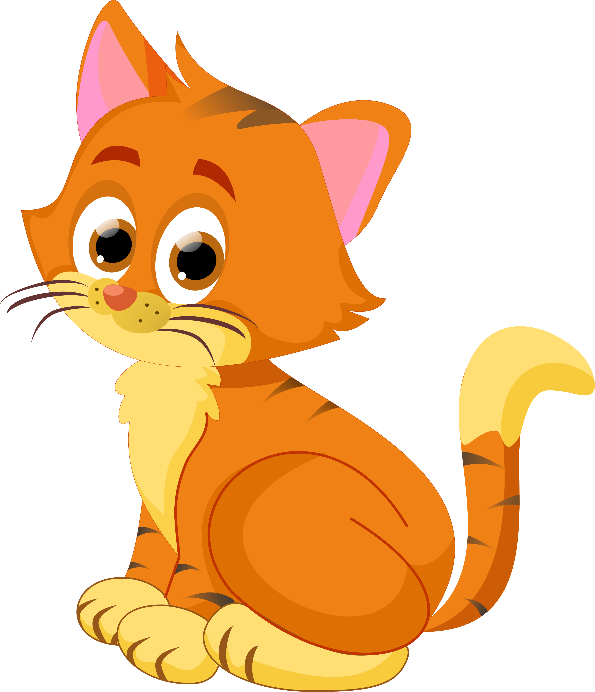 Проверить ответ
Ответ: В комнате 4 кошки.
табло
ИНТЕРАКТИВНОЕ ТАБЛО
Х
Урок – игра
6
9
7
8
ИНТЕРАКТИВНОЕ ТАБЛО
Х
Урок – игра
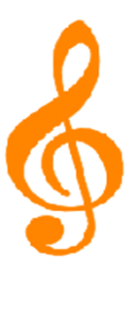 9
7
8
Музыкальная пауза
ЛИТЕРАТУРНЫЙ ТУРНИР
Отрывок из произведения «Про одного ученика и шесть единиц».
Задачу задали у нас
Ее решал я целый час,
И вышло у меня в ответе:
Два землекопа и две трети…

Задание: Назвать автора и ответить верно, ли решена задача.
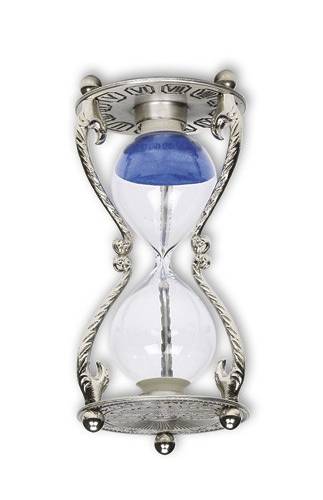 Подсказки
Проверить ответ
табло
Подсказки:
Автора легко определить, если вспомнить отрывки из других его произведений.
Дали туфельку слону.
Взял он туфельку одну
И сказал:- «Нужны пошире,
И не две, а все четыре».
4
1
2
3
Проверить ответ
табло
Подсказки:
Автора легко определить, если вспомнить отрывки из других его произведений.
Дали туфельку слону.
Взял он туфельку одну
И сказал:- «Нужны пошире,
И не две, а все четыре».
4
1
Кто стучится в дверь ко мне 
С толстой сумкой на ремне
С цифрой «5» на медной бляшке
В синей форменной фуражке?
2
3
Проверить ответ
табло
Подсказки:
Автора легко определить, если вспомнить отрывки из других его произведений.
Дали туфельку слону.
Взял он туфельку одну
И сказал:- «Нужны пошире,
И не две, а все четыре».
4
1
Кто стучится в дверь ко мне 
С толстой сумкой на ремне
С цифрой «5» на медной бляшке
В синей форменной фуражке?
2
Вместо валенок перчатки
Натянул себе на пятки.
Вот какой рассеянный
С улицы Бассейной!
3
Проверить ответ
табло
Подсказки:
Автора легко определить, если вспомнить отрывки из других его произведений.
Дали туфельку слону.
Взял он туфельку одну
И сказал:- «Нужны пошире,
И не две, а все четыре».
4
1
Чтобы ответить верно, ли  решена задача, нужно вспомнить числа, которые мы используем при счете и может ли  получится две трети части человека?
Кто стучится в дверь ко мне 
С толстой сумкой на ремне
С цифрой «5» на медной бляшке
В синей форменной фуражке?
2
Вместо валенок перчатки
Натянул себе на пятки.
Вот какой рассеянный
С улицы Бассейной!
3
Проверить ответ
табло
ЛИТЕРАТУРНЫЙ ТУРНИР
Отрывок из произведения «Про одного ученика и шесть единиц».
Задачу задали у нас
Ее решал я целый час,
И вышло у меня в ответе:
Два землекопа и две трети…


Ответ: задача решена неверно, получается не целое число землекопов, автор С. Маршак.
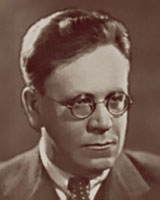 табло
ИНТЕРАКТИВНОЕ ТАБЛО
Х
Урок – игра
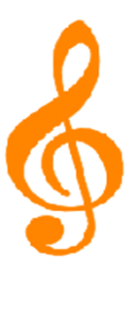 9
8
ИНТЕРАКТИВНОЕ ТАБЛО
Х
Урок – игра
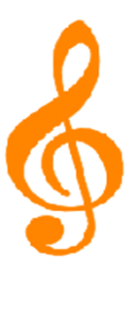 9
0
сюрприз
ЛИТЕРАТУРНЫЙ ТУРНИР
Отрывок из повести «Витя Малеев в школе и дома».
«Выбегаю на улицу, смотрю – идет Шишкин.- «Слушай, - говорю, - Костя. Мальчик и девочка рвали в лесу орехи, нарвали 120 штук, мальчик взял себе вдвое больше, чем девочка. Что делать, по-твоему?» - «Надавать, - говорит, - ему по шее, чтоб не обижал девочек!»

Задание: Назвать автора и решить задачу, сколько орехов у мальчика и сколько орехов у девочки.
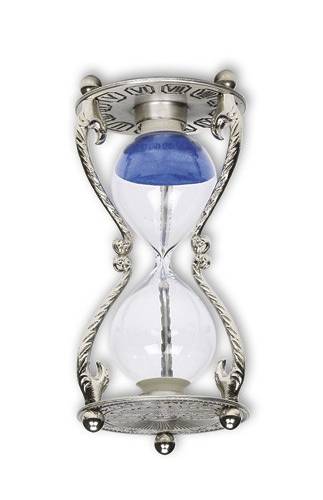 Подсказки
табло
Проверить ответ
Подсказки:
Отрывок из другого произведения этого автора: «Вдруг шляпа поползла прямо к Вадику. Он как закричит: «Ай»,- и прыг на диван».
1
2
3
4
Проверить ответ
табло
Подсказки:
Отрывок из другого произведения этого автора: «Вдруг шляпа поползла прямо к Вадику. Он как закричит: «Ай»,- и прыг на диван».
1
Некоторые герои этого автора совершали удивительные превращения в ослика, в коротышек…
2
3
4
Проверить ответ
табло
Подсказки:
Отрывок из другого произведения этого автора: «Вдруг шляпа поползла прямо к Вадику. Он как закричит: «Ай»,- и прыг на диван».
1
Некоторые герои этого автора совершали удивительные превращения в ослика, в коротышек…
2
Герои из других произведений этого автора совершали удивительные путешествия на воздушном шаре, на ракете…
3
4
Проверить ответ
табло
Подсказки:
Отрывок из другого произведения этого автора: «Вдруг шляпа поползла прямо к Вадику. Он как закричит: «Ай»,- и прыг на диван».
1
Некоторые герои этого автора совершали удивительные превращения в ослика, в коротышек…
2
Герои из других произведений этого автора совершали удивительные путешествия на воздушном шаре, на ракете…
3
Подсказки для решения задачи: 
Пусть девочка взяла одну часть орехов, тогда мальчик взял две части орехов. Вместе мальчик и девочка нарвали 120 орехов, что составляет 3 части.
4
Проверить ответ
табло
ЛИТЕРАТУРНЫЙ ТУРНИР
Отрывок из повести «Витя Малеев в школе и дома».
«Выбегаю на улицу, смотрю – идет Шишкин.- «Слушай, - говорю, - Костя. Мальчик и девочка рвали в лесу орехи, нарвали 120 штук, мальчик взял себе вдвое больше, чем девочка. Что делать, по-твоему?» - «Надавать, - говорит, - ему по шее, чтоб не обижал девочек!»


Решение:120:3=40 орехов – одну часть, взяла девочка; 40.2=80 орехов – две части, взял мальчик. 
Ответ: Автор Н. Носов, 40 орехов взяла девочка и 80 орехов – мальчик.
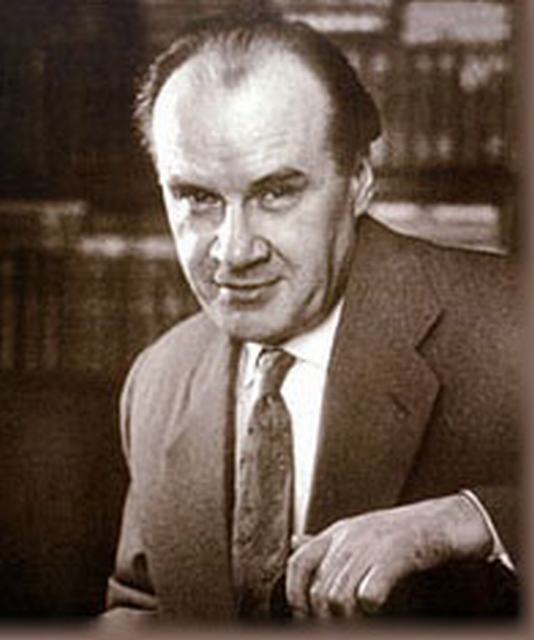 табло
ИНТЕРАКТИВНОЕ ТАБЛО
Х
Урок – игра
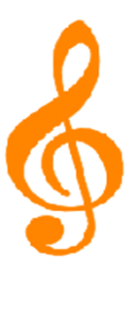 0
ИТОГИ
Дополнительная задача
ДОПОЛНИТЕЛЬНАЯ ЗАДАЧА
Вопрос: Какой выдающийся русский ученый жил в 1711-1765 гг.
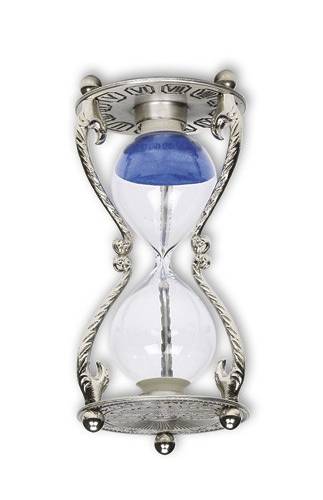 Подсказки
1
2
3
4
Проверить ответ
ДОПОЛНИТЕЛЬНАЯ ЗАДАЧА
Вопрос: Какой выдающийся русский ученый жил в 1711-1765 гг.
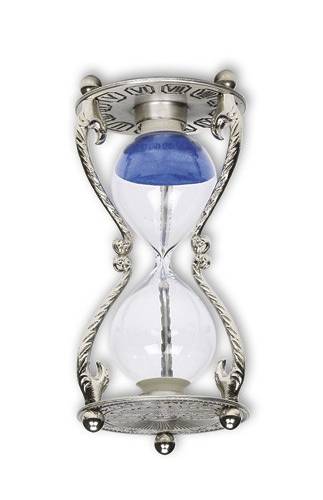 Подсказки
«Арифметику» Магницкого и «Грамматику» Смотрицкого он называл «вратами своей учености».
1
2
3
4
Проверить ответ
ДОПОЛНИТЕЛЬНАЯ ЗАДАЧА
Вопрос: Какой выдающийся русский ученый жил в 1711-1765 гг.
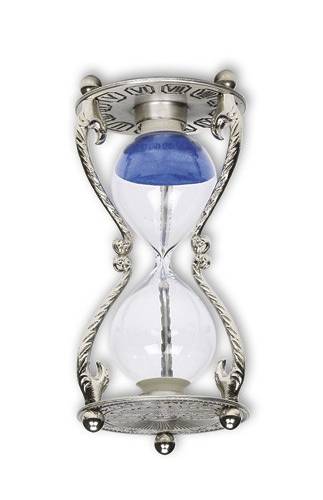 Подсказки
«Арифметику» Магницкого и «Грамматику» Смотрицкого он называл «вратами своей учености».
1
Этот русский ученый ввел следующие термины: треугольник, формула, квадрат и многие др.
2
3
4
Проверить ответ
ДОПОЛНИТЕЛЬНАЯ ЗАДАЧА
Вопрос: Какой выдающийся русский ученый жил в 1711-1765 гг.
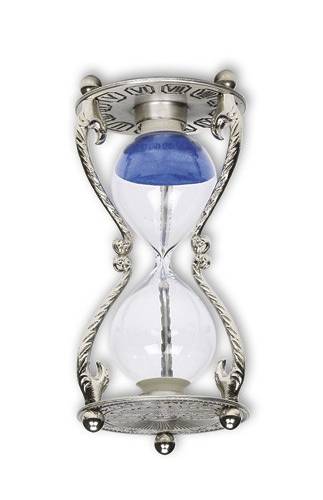 Подсказки
«Арифметику» Магницкого и «Грамматику» Смотрицкого он называл «вратами своей учености».
1
Этот русский ученый ввел следующие термины: треугольник, формула, квадрат и многие др.
2
По его инициативе был основан первый в России университет в Москве, а в Петербурге – Академия художеств.
3
4
Проверить ответ
ДОПОЛНИТЕЛЬНАЯ ЗАДАЧА
Вопрос: Какой выдающийся русский ученый жил в 1711-1765 гг.
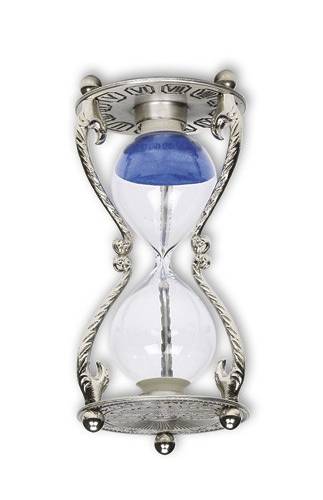 Подсказки
«Арифметику» Магницкого и «Грамматику» Смотрицкого он называл «вратами своей учености».
1
Этот русский ученый ввел следующие термины: треугольник, формула, квадрат и многие др.
2
По его инициативе был основан первый в России университет в Москве, а в Петербурге – Академия художеств.
3
Он составил первую русскую грамматику. А.С. Пушкин называл его «первым нашим университетом». Его имя Михайло.
4
Проверить ответ
ДОПОЛНИТЕЛЬНАЯ ЗАДАЧА
Вопрос: Какой выдающийся русский ученый жил в 1711-1765 гг.

Ответ: М.В. Ломоносов.
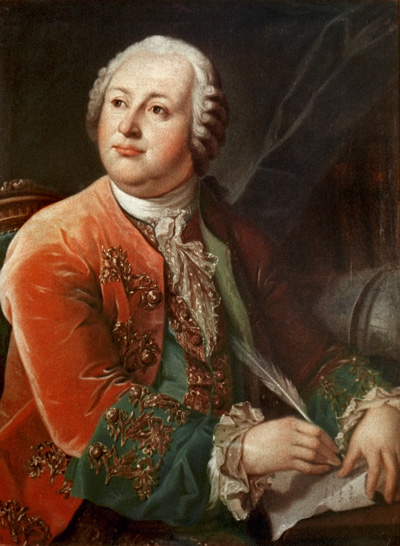 ИТОГИ
Подведем итоги
Оцените по 10-ти балльной шкале урок-игру «Крестики-нолики»
Повторить игру
Подведем итоги
Оцените по 10-ти балльной шкале урок-игру «Крестики-нолики»
Повторить игру